Figure 11 The difference between a shot gather for a source located at surface at 5.025 km and one located at 5 km ...
Geophys J Int, Volume 183, Issue 3, December 2010, Pages 1324–1331, https://doi.org/10.1111/j.1365-246X.2010.04800.x
The content of this slide may be subject to copyright: please see the slide notes for details.
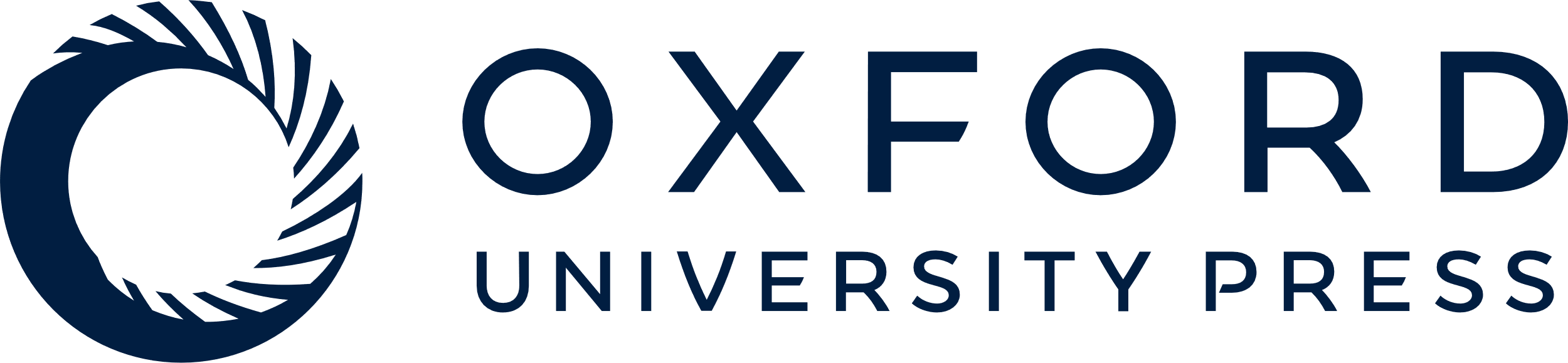 [Speaker Notes: Figure 11 The difference between a shot gather for a source located at surface at 5.025 km and one located at 5 km after superimposing the sources (left), the difference between a shot gather for a source located at surface at 5.025 km and one extracted from the expansion of the 5 km source location using the first-order perturbation approximation (middle), and using the second-order perturbation approximation (right) for the smoothed Marmousi model.


Unless provided in the caption above, the following copyright applies to the content of this slide: © 2010 The Authors Geophysical Journal International © 2010 RAS]